2020 장기요양 우수사례 공모
코로나19 예방을 위한 비대면 프로그램 제안
코로나 시대를 맞이한 주간보호시설의 새로운 프로그램
함께하는 치매돌봄 생방송
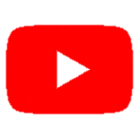 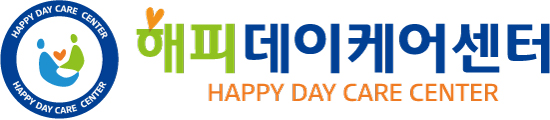 코로나로 인한 데이케어센터에서의 프로그램 수행 환경 변화
사회적 거리두기 
불필요 외출 자제
모임/시설방문 금지
면회 제한
집합시설 방문 자제
2020년, 코로나19 
확산으로 인한 변화
치명율이 높은 
노인이 많은
장기요양기관은?
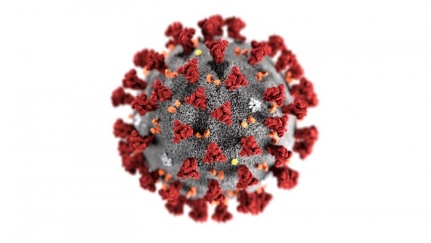 주간보호시설이 처한 상황
시설자체 격리
방문객만 관리하면
전파 가능성 낮음
입소요양시설
주간보호시설 휴원 권고
방문객 최소화
외부강사 진행 프로그램 축소 
자원봉사 계획 취소
웃음치료, 노래교실 프로그램 지양 권고
1대1 대면으로
확산 가능성 낮음
방문요양기관
매일 오가는
다중 밀집시설로
가장 위험한 시설
주간보호시설
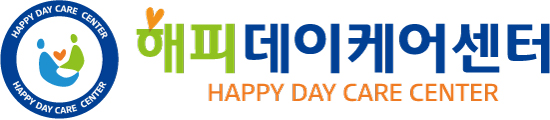 문제1) 외부강사 부재로 인한 프로그램 질 저하
내부 직원
프로그램
진행
내부직원의 프로그램 진행부담
자체
프로그램
진행
내부직원의 강사역량은 상대적으로 부족
외부강사
방문중지
반복적
프로그램
구성
유사한 프로그램이 많아짐
새로운 프로그램 기획은 현실적으로 어려움
프로그램
진행 횟수
감소
신규 프로그램을 위해서는 추가 비용 발생
휴게시간
증가
프로그램을 진행하지 않는 시간에 가장 많은
이용자의 문제행동이 발생함
요양보호사의 돌봄이 가중됨
주간보호시설의 프로그램은 단순히 여가시간을 때우는 것이 아닌 센터에 가는 이유임
주간보호시설 내부에서 모든 활동은 프로그램 진행을 중심으로 이루어짐
외부강사가 진행하는 프로그램 중단은 주간보호센터의 핵심서비스 질 저하로 이어질 수 있음.
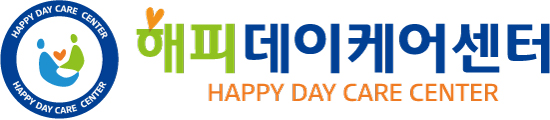 문제1) 외부강사 부재로 인한 프로그램 질 저하
주간보호시설의 프로그램은 이용자의 ’일과’이다.
이용자들이 주간보호시설에 와서 하는 일에 문제가 생긴 상황!
이는 관련한 모든 사람에게 영향을 미칠 수 밖에 없음.
이용자
사회복지사
요양보호사
전체적인 프로그램 진행 숫자 감소
대부분 유사한 프로그램을 반복적으로 수행하는 경향
진행자가 갖기 때문에 더 지루하게 느낌
짧은 시간 안에 프로그램 기획하여야 하기 때문에 프로그램 독장성 저하
코로나19로 추가적인 행정업무가 많아 프로그램 준비에 많은 시간을 쏟기 어려움
요양보호사가 프로그램을 진행해야 하는 상황
프로그램이 없으면 이용자의 문제행동이 증가하여 요양보호사의 업무 과중
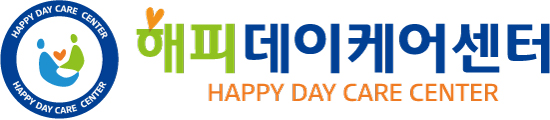 문제2) 이용자들의 결석으로 인한 가정의 돌봄 공백
이용자들이 주간보호시설을 이용하는 것은 다 “이유가 있기 때문”이다.
갑자기 이용을 중지하는 것은 특별한 상황이 아니면 불가능하다.
어쩔 수 없이 이용을 중지하면 당연히 가정에서 많은 문제가 발생한다.
이용을 중지하는 이용자는 대게 둘로 구분됨
건강상태가 상대적으로
양호한 이용자
폐질환 등 치명적인
위험이 있는 이용자
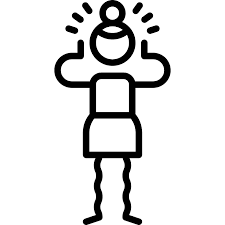 동거가족의 출근 문제
돌봄의 공백 발생
이용자의 문제행동으로 인한 동거가족의 다양한 생활문제
이용자의 생활패턴 변경으로 우울감 및 불안감 증가
이용자 혼자 방치되는 경우 발생
동거가족의 스트레스 증가
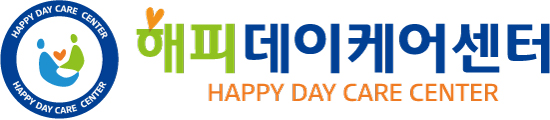 온라인 스트리밍 서비스를 활용한 솔루션 제안
다른 분야에서 모두 하는 비대면 회의, 주간보호시설에서는 활용할 수 없을까?
Why not?
쉬워진
영상 스트리밍
영상물 활용시
강사 역량에 대한
의존도 감소
TV로 하는
쌍방향 의사소통은
어르신에게
새로운 경험
적은 비용으로
수행 가능
개인방송의 확대로
영상 스트리밍을 쉽게
할수 있는 다양한
서비스가 있음
영상물을 활용하면
강사로서 역량이 부족한
종사자도 원활한
프로그램 수행 가능
익숙한 콘텐츠를 새로운
방식으로 적용하여
이용자의 관심도 증대
추가 비용이 없어 현재
인력과 도구를 사용하여
수행이 가능함.
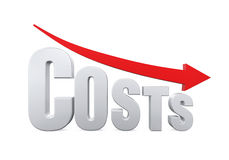 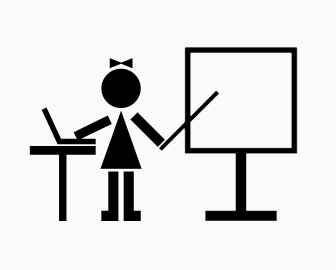 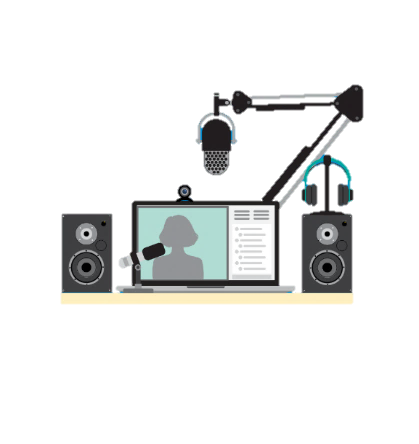 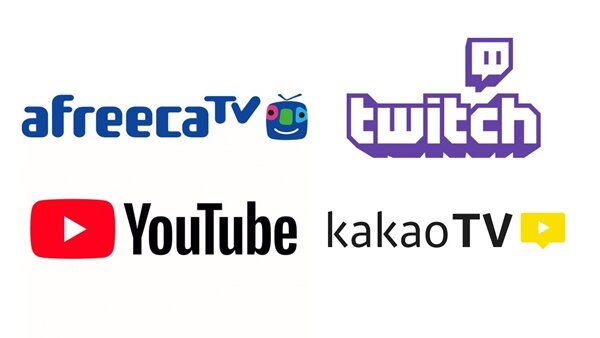 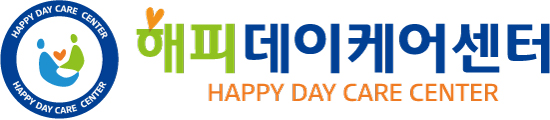 프로그램 방법) 주간보호시설에서 진행하는 프로그램 실황중계
프로그램 진행에 
부담을 느끼는
센터들의 연합 구성
센터들이 돌아가면서 프로그램을 진행하고 그 실황을 온라인으로 실시간 송출
각 센터에서는 송출되는 영상물을 활용하여 프로그램을 진행하면 진행자의 부담을 많이 낮출 수 있음
결석자들의 경우 가정에서 영상 시청
<2주차 >
<1주차 >
On Air
Center B
Center B
On Air
Center A
Center A
Center C
Center C
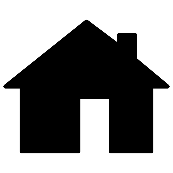 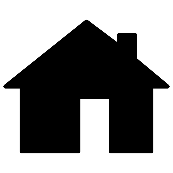 Center D
Center D
Center E
Center E
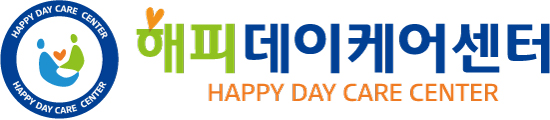 프로그램 방법) 주간보호시설에서 진행하는 프로그램 실황중계
Center B
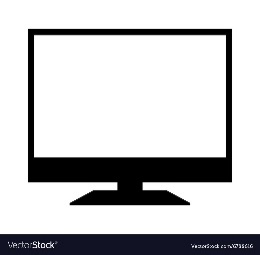 관리자가
 어르신 반응 전달
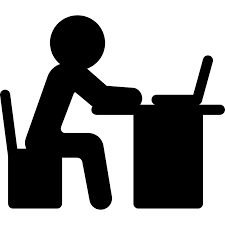 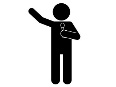 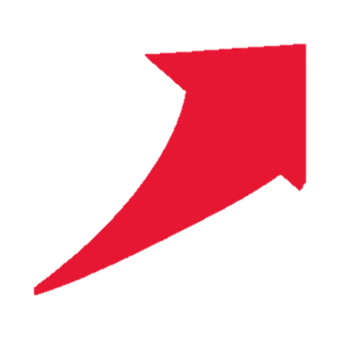 Center A
관리자
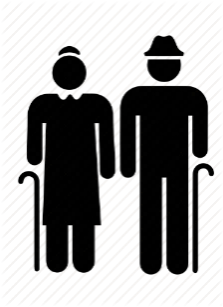 진행자
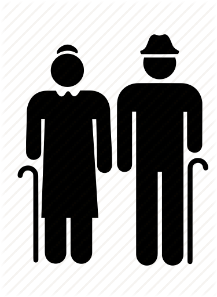 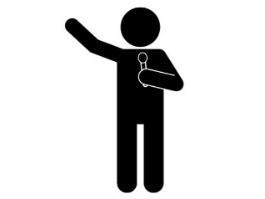 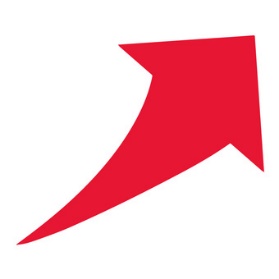 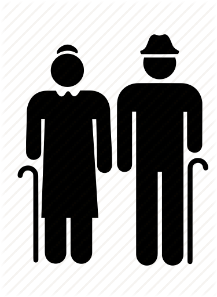 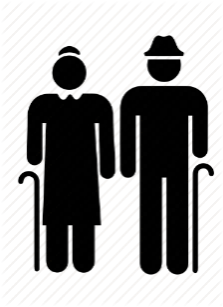 송출
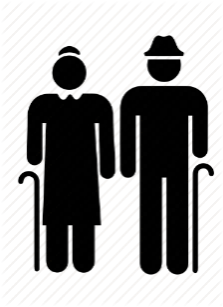 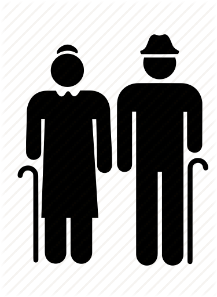 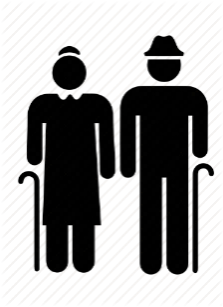 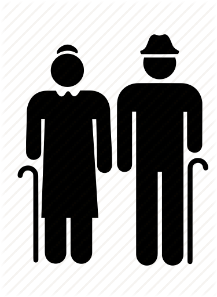 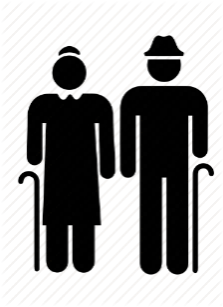 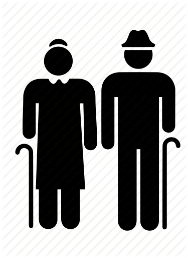 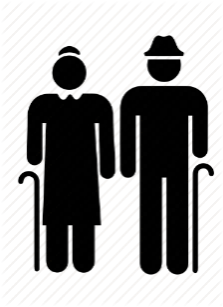 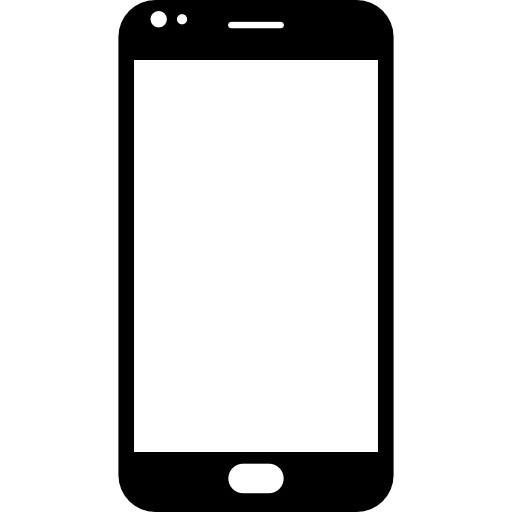 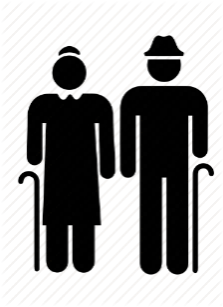 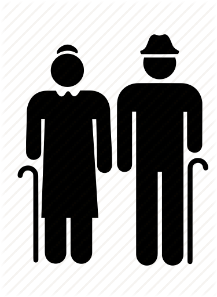 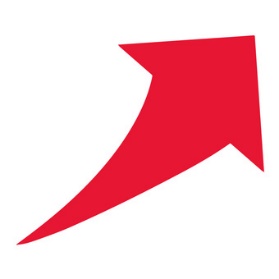 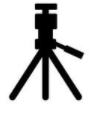 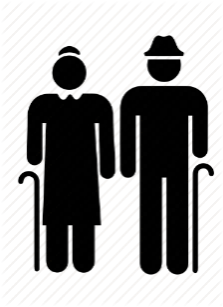 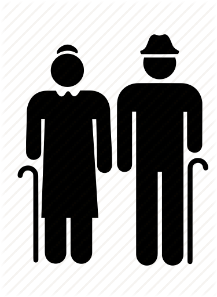 영상물 시청하는 프로그램
송출
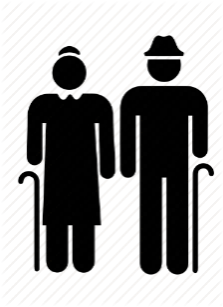 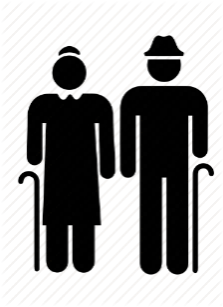 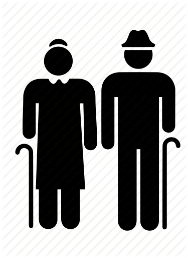 House
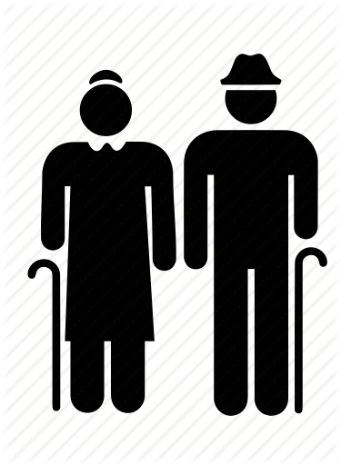 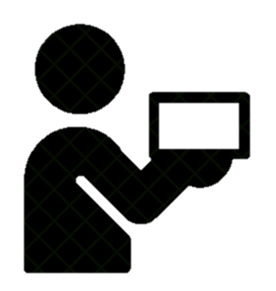 A 주간보호시설에서 프로그램 진행
  생방송 진행자가 채팅창 내용을
함께 보며 쌍방향 소통
가정에서 돌봄시 영상활용
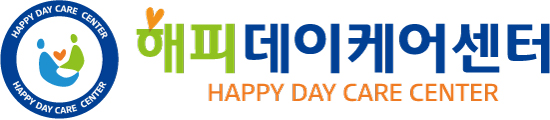 프로그램 보완) 별도 공간에서 진행자가 모든 센터를 대상으로 진행
실황 중계 시범 운영상의 문제
프로그램 진행 과정중 돌발 상황이 많아 이용자 통제에 어려움
온라인 참여자 보다는 주로 현장에 이용자 위주로 진행하여 온라인 참여자 소외
이용자의 갑작스런 이동과 언행으로 개인정보 유출 우려 증가
다른 센터의 소리가 들릴 경우 소란스러운 등 기술적인 문제
크리에이터가 개인방송 진행하는 방식으로 전환
분리된 촬영공간
(스튜디오) 구성
방송을 시청하는 센터에서 관리자의 역할 강화 - 참여자들의 반응을 유도하고 진행자와 대화하며 중간 소통
크리에이터가 여러 센터의 상황을 보면서 각 센터의 모습을 보여주거나 대화하여 센터와 소통하는 비중을 높임
가정에서 참여하는 참석자와도 보다 원활하게 소통 가능
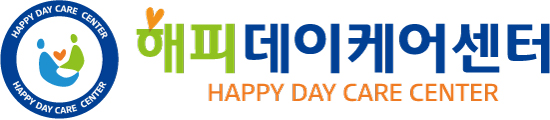 프로그램 보완) 별도 공간에서 진행자가 모든 센터를 대상으로 진행
Studio
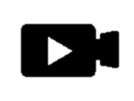 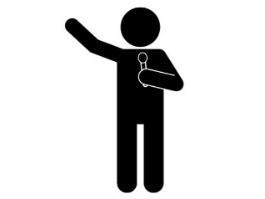 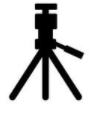 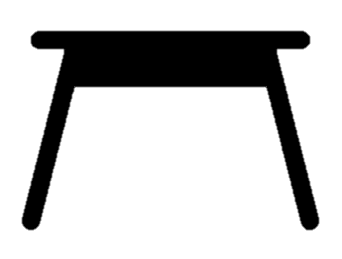 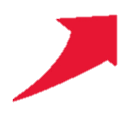 보호자가
어르신 반응 전달
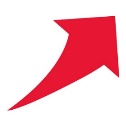 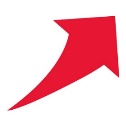 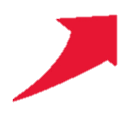 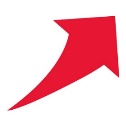 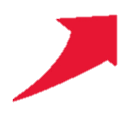 관리자가
어르신 반응 전달
관리자가
어르신 반응 전달
가정에서 참여
센터에서 프로그램 진행
센터에서 프로그램 진행
House1
Center A
Center B
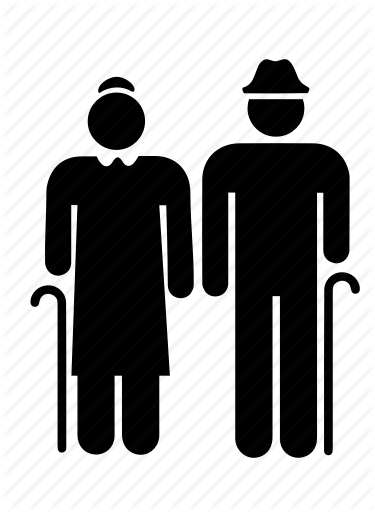 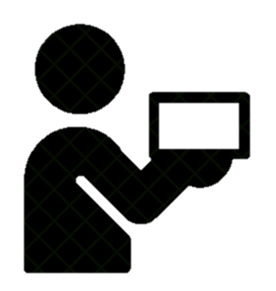 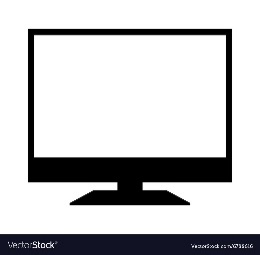 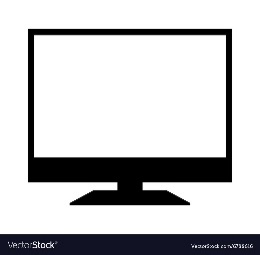 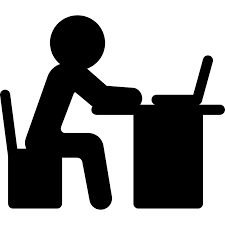 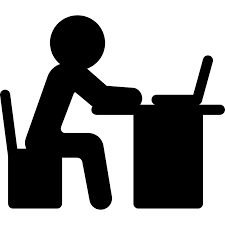 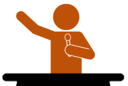 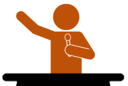 관리자
관리자
보호자
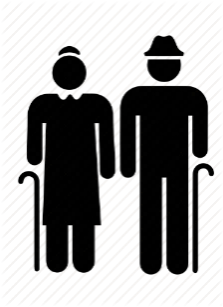 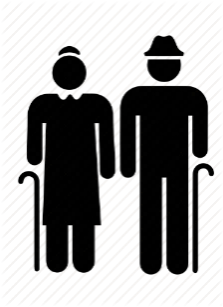 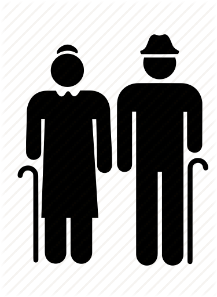 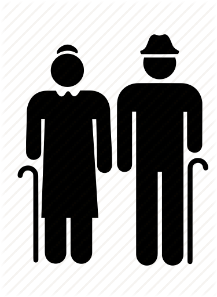 House2
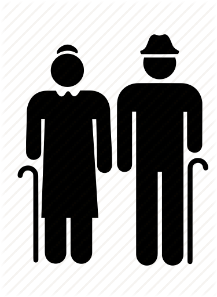 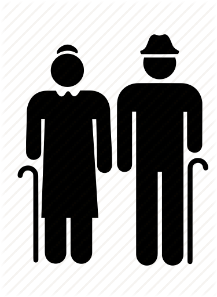 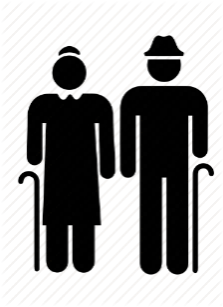 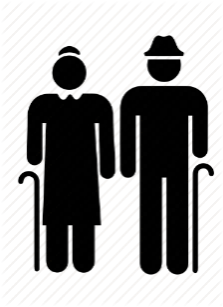 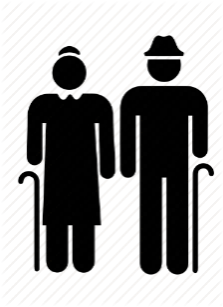 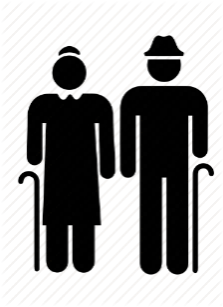 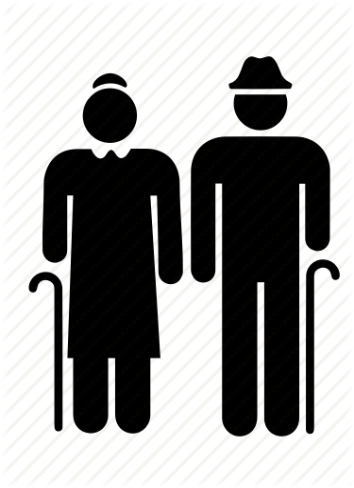 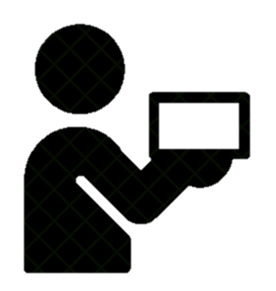 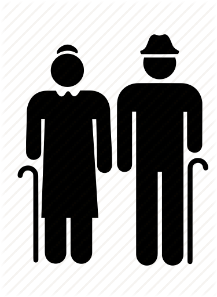 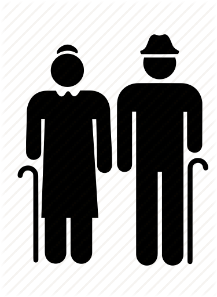 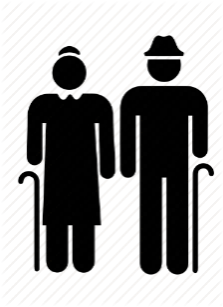 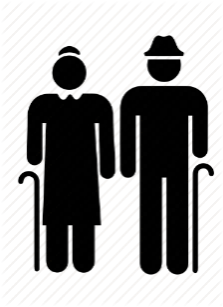 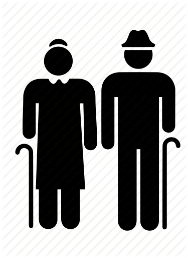 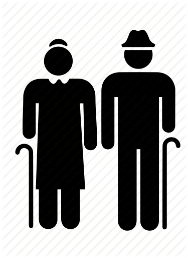 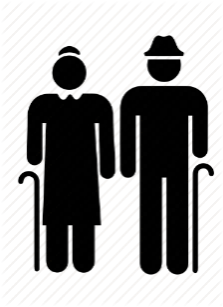 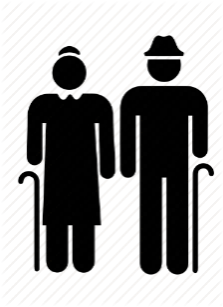 보호자
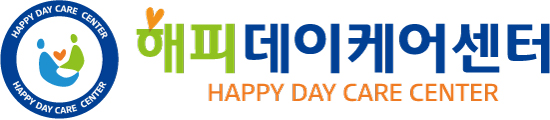 프로그램 내용) 방송 콘텐츠의 구성
시청
진행자가 그날의 주제를 정하여 영상/사진 자료 등과 함께 스토리텔링
옛날 이야기를 하고 이에 대해 질문하여 시청자의 참여를 유도
예) 88올림픽 이야기, 야간 통금, 새마을운동 등
따라하기
미리 체조 영상을 사전 준비하여 재생하거나 진행자가 실시간으로 구령에
맞춰 체조나 간단한 레크레이션 등을 진행해 참여자들이 화면을 보면서
따라할 수 있도록 구성
실시간 참여
다양한 테마 퀴즈를 준비하여 각 센터별로 경쟁적으로 퀴즈를 맞추거나 
문제를 풀도록 유도
예) 그림자 보고 동물 맞추기, 전통 악기 이름 맞추기, 국기 맞추기 등
사연 소개
사전에 영상편지를 제작하여 보여주거나 벌칙으로 센터별 장기자랑 유도
신청곡을 받는 등 참여자들과 소통을 중심으로 하는 내용으로 구성
진행자가 1시간 가량 위의 내용들을 사전에 적절히 구성하여 방송 진행
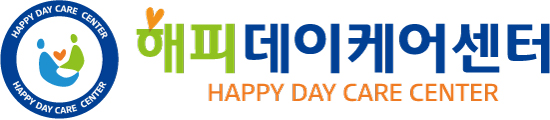 프로그램의 진행 사례(2020. 4. 22)
체조 – 악기 이야기 – 악기 퀴즈(소리듣고 악기맞추기) – 센터별 장기자랑  순서로 진행
별도의 스튜디오에서 PPT화면과 음악 소리를 공유하며 진행 
2개의 센터 참여. 방송시 평균 2명 가정에서 참여
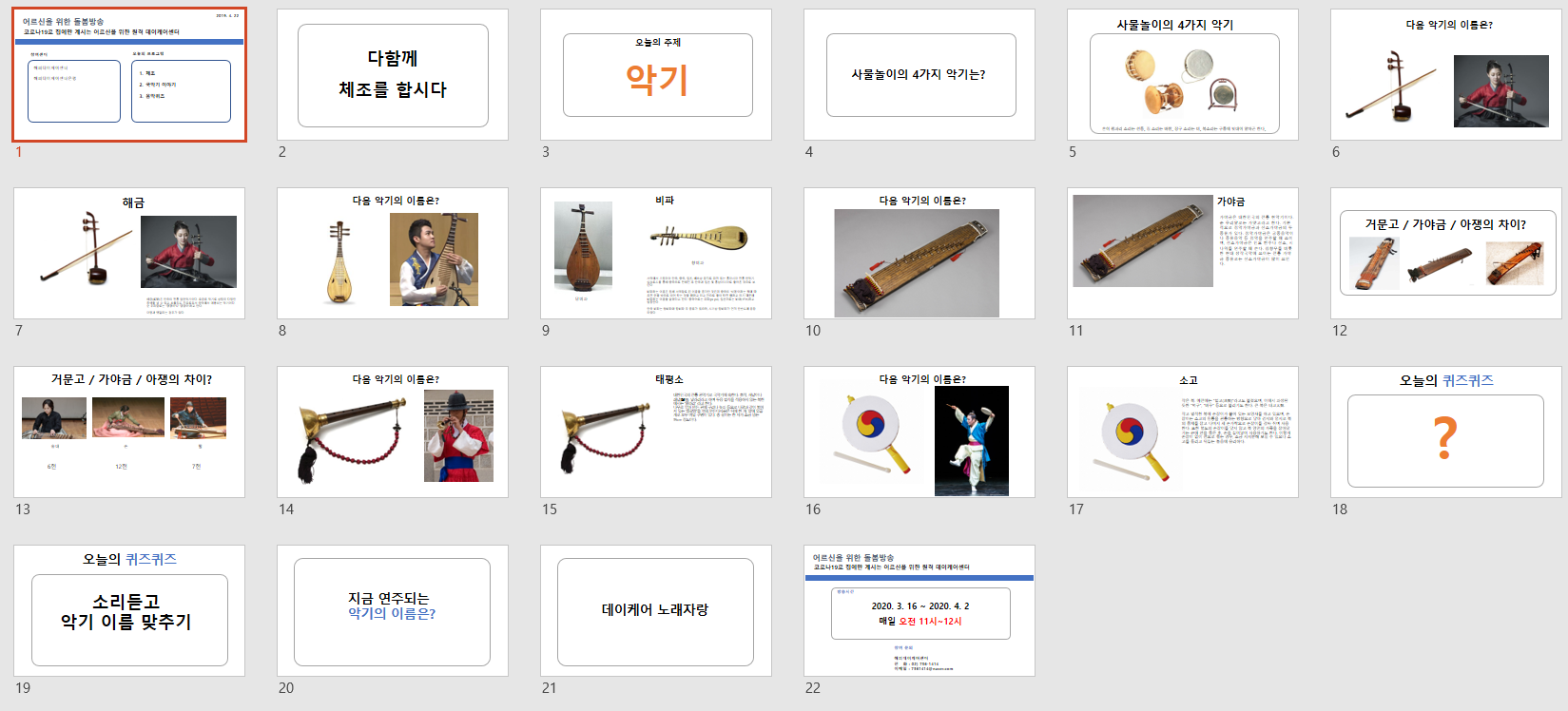 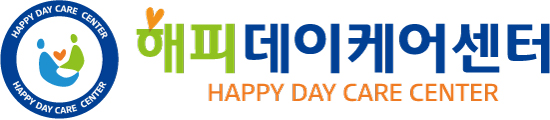 프로그램 수행 경과
코로나19로 휴원권고가 내려진 이후 테스트를 거쳐 2020년 3월 16부터 방송 시작.
첫주에는 매일 진행하고 다음주부터는 주 2회 진행. 
2개의 센터 참여. 결석자 중 가정에서 참여자 2-3명.
카카오TV -> 유튜브 실시간 스트리밍으로 채널을 변경하여 진행함. 보다 쉬운 참여 가능, 별도의 업로드 절차 필요없다는 점에서 더 유리함.
유튜브 ‘해피데이케어센터‘ 채널로 검색하면 진행 상황 시청 가능
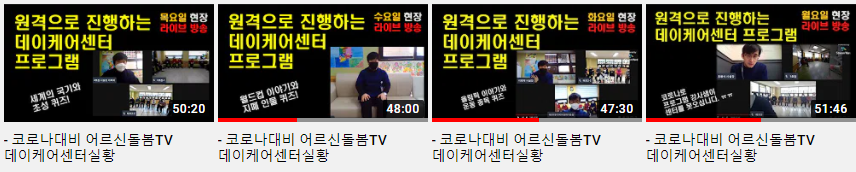 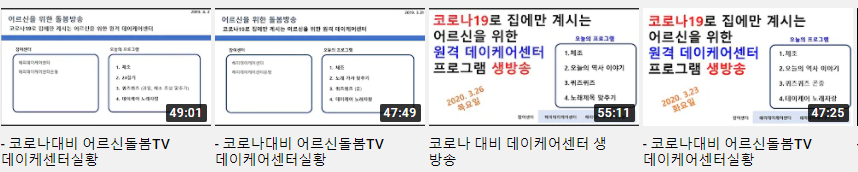 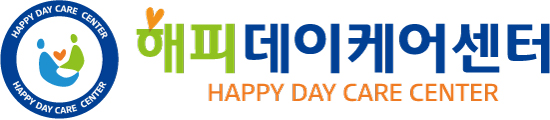 참여자 반응
이용자
“신기하구만”, “맨날 보던 사람 TV로 보니까 더 반갑네“,
“다른 센터 사람들 볼수 있어서 재미있어”, “여러가지 하느라 고생이 많네”
보호자
“여러가지로 신경써 주시는 것 같아서 좋았어요“,
“핸드폰을 보기에는 화면이 작아서 어르신이 보기 어려웠어요＂
요양보호사
“재미있었습니다.”, “아무래도 프로그램 진행에 대한 부담 많이 줄었죠”,
“흥미롭긴 했지만 매일 진행하는 것은 어려운 것 같습니다. 일주일에 한번정도만 면 괜찮을 것 같아요＂
사회복지사
“진행자의 역량이 중요한 것 같아요”, “처음에 설치하고 세팅하는 것이 어려웠는데 시간이 지나니까 익숙해져서 좋았습니다.”, “더 많은 센터가 참여하면 훨씬 재미 있을 것 같습니다.”
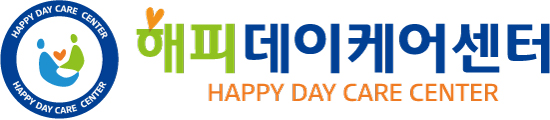 프로그램의 수행 평가
센터의 낮은 
참여율의 원인
타 센터의 원장님들과 따로 만나서 참여를 독려하기가 어려웠음.
촬영 기기를 다루거나, 컴퓨터 연결등에 익숙하지 않아 참여에 제약이 있었음.
온라인 프로그램에 대해 아직은 생소하게 받아들임.
일부 센터에서는 이용자가 다른 센터로 옮길 수 있다며 경계하기도 함.
센터의 낮은
참여율로 인한
문제
센터의 참여가 저조하여 2개 센터에서 방송을 진행하기 위해 다른 프로그램보다 더 많은 준비시간이 필요하였음. (주 2회 방송시 매주 1회 방송 준비)
프로그램 진행에 대한 부담(사회복지사 업무과중)으로 예상보다 이른 4월 말 프로그램 종료.
낮은 결석자
참여율의 원인
기본 결석자 수가 많지 않아 참여 대상이 적었음.
노인 부부 세대의 경우 스마트폰 사용이 익숙치 않아 참여율이 낮았음. 
영상을 시청하는 환경이 조성되지 않는 경우도 있었음.
전반적인
프로그램에 
대한 평가
많은 관심을 보인 보호자도 있었기 때문에 콘텐츠의 질을 향상시킨다면 더 많은 참여를 이끌 수 있을 것으로 기대됨.
외부강사가 직접 프로그램을 진행하는 것보다 비용-효과적인 프로그램 수행 가능.
기존과는 다른 새로운 경험을 한다는 측면에서는 의미가 있음.
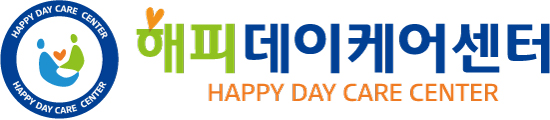 프로그램의 진행 후 제언
공적인 기관에서
센터의 연합을
이끌 필요
건강보험공단이나, 지자체, 협회 등 공공성격을 가진 조직에서 이런 방식의 온라인 프로그램을 진행한다면 경계하지 않고 많은 센터가 참여할 수 있음.
너무 많은 기관이 한번에 참여하기 보다는 진행자가 소통해야 하기 때문에 4-5개 기관이 적절하다고 판단됨
방송 내용의
무궁한 
발전 가능성
도구를 활용하여 함께 참여하는 경우 보다 높은 참여도를 이끌어 낼 수 있음.
센터 직원이나 보호자를 게스트로 초대하면 보다 풍성한 내용 구성이 가능.
스튜디오를 유명한 장소나 익숙한 공간으로 변경하는 방식으로도 가능함.
촬영물의
지속적 활용가능
방송한 영상은 온라인 상에서 계속 남아 있어서 나중에도 재생이 가능하기 때문에 쉬는 시간 재생하는 방식으로도 활용이 가능함.
어르신을 위한 적당한 콘텐츠를 찾는 것이 어렵기 때문에 어르신 입장에서는 흥미로운 콘텐츠일 수 있음
현시점에
보다 긍정적으로
인식개선 효과
외부강사의 방문 제한이 지속되는 상황에서 프로그램의 콘텐츠를 다양화 한다는 측면에서 언젠가는 반영할 수 있는 프로그램으로 판단됨.
장기요양보험제도를 홍보하고 센터 내부를 공개함으로 부정적인 인식을 개선하는 데에도 도움을 줄 수 있음.
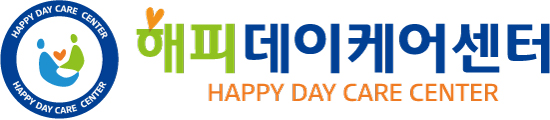 해피데이케어센터 유튜브 채널 링크
https://www.youtube.com/channel/UCqOZg1ynq7h0rWtlhTqB0xA/videos
End of Documents
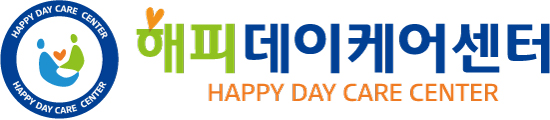 서울특별시 은평구 진흥로 91-1
e-mail: 7361414@naver.com
Tel: 02) 736-1414 / fax: 02)736-1415
시설장 장용석